ERP 시스템 사용자 매뉴얼
문서 개정 이력
ERP 시스템 사용자 매뉴얼
프로세스 설명
선행 단계
MALL은 PG사를 통해 카드 결제 내역을 확인, POS는 VAN사를 통해 카드 결제 내역을 확인

계좌 입금 건에 대한 내용 파악(카드사/PG사 입금분)

카드 결제내역과 계좌 입금 건을 연결 지어 수금처리
계좌 입금 건에 대한 수금 내용 파악(카드사/PG사 입금분)
후행 단계
+1
이것만은 꼭 !
트랜잭션
수금 해당월에 예수금 잔여내역이 남아있는지 확인 필요(예수금 잔여내역이 남아있으면 수금을 덜 잡은 것임)
ERP 시스템 사용자 매뉴얼
화면 예시
항목/필드 설명
회사코드 : 1000 입력

2. 거래일자 : 카드승인일자

3. 예상 입금일자 : 카드사 예상입금 일자

4. 매입사구분 : 카드사 구분

5. 실행
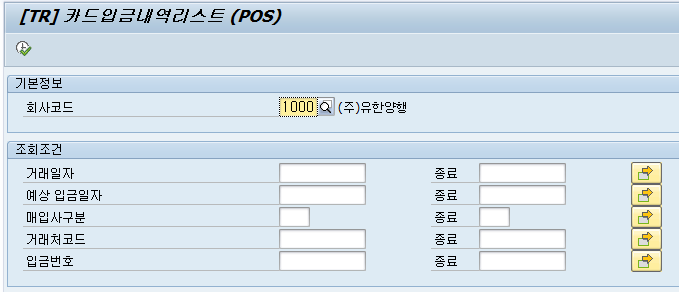 5
1
2
3
4
카드입금내역 리스트는 하루에 한 번 KICC로 부터 수신 됩니다.
거래일자는 From ~ To로 넉넉하게 주세요.
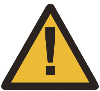 ERP 시스템 사용자 매뉴얼
화면 예시
항목/필드 설명
상태: 
 - 녹색: 반영완료
 - 휴지통: 삭제한 내역
 - 공란: 미반영
2. 입금번호: 매장 별, 카드사 별 합계로 입금번호 채번 됨.

3. 매입사구분 : 카드사 구분

4. 거래처: 매장코드

5. 예상 입금일: 결제 건 별로 실제입금일은 달라질 수 있음.

6. 상세화면: 해당건을 더블클릭 하거나, 여러 건을 선택 후 상세화면버튼을 누르면 결제 건 별 내역 확인 가능.

7. 확정 : 확정 대상을 선택하고 확정버튼 클릭 시, 수금 대상으로 확정 됨.
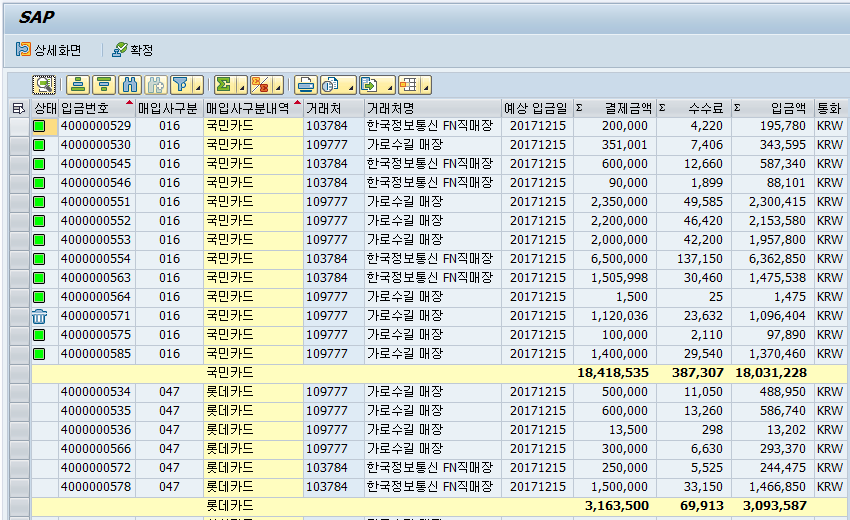 6
7
1
2
3
4
5
매장 별, 카드사 별 합계로 확정 됨.
예상입금일에 입금금액과 맞지 않는 경우 상세화면에서 건 별 내역을 확인하고,
 ZTRR0320 - [TR] 입금내역 업로드 및 조회(MALL & POS) 를 통해 입금내역을 직접 업로드함.
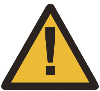 ERP 시스템 사용자 매뉴얼
I. 상세 화면
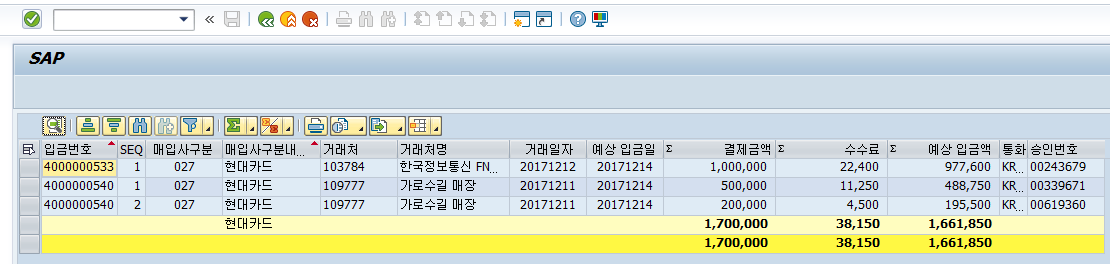 4
1
2
3
1. 입금번호, SEQ : SEQ는 입금번호에 개별 건별로 순번이 매겨진다.
2. 예상 입금일은 같지만 거래일자는 다를 수 있음.
3. 승인번호: 건 별 내역은 승인번호를 확인 할 수 있음.
4. Back 버튼 클릭 시 확정 화면으로 돌아감.
II. 삭제 내역 재 확정
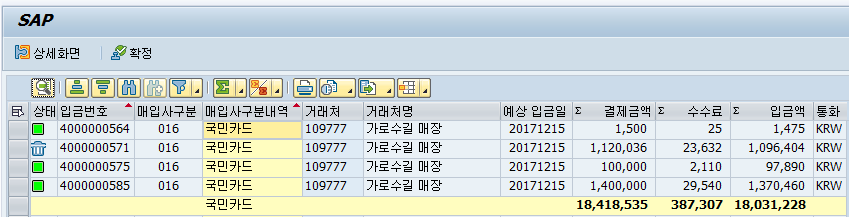 삭제한 내역을 선택하고 확정하면 상태가 삭제에서 확정으로 상태로 갱신됨.
ERP 시스템 사용자 매뉴얼
III. POS 입금반송정보 구성도
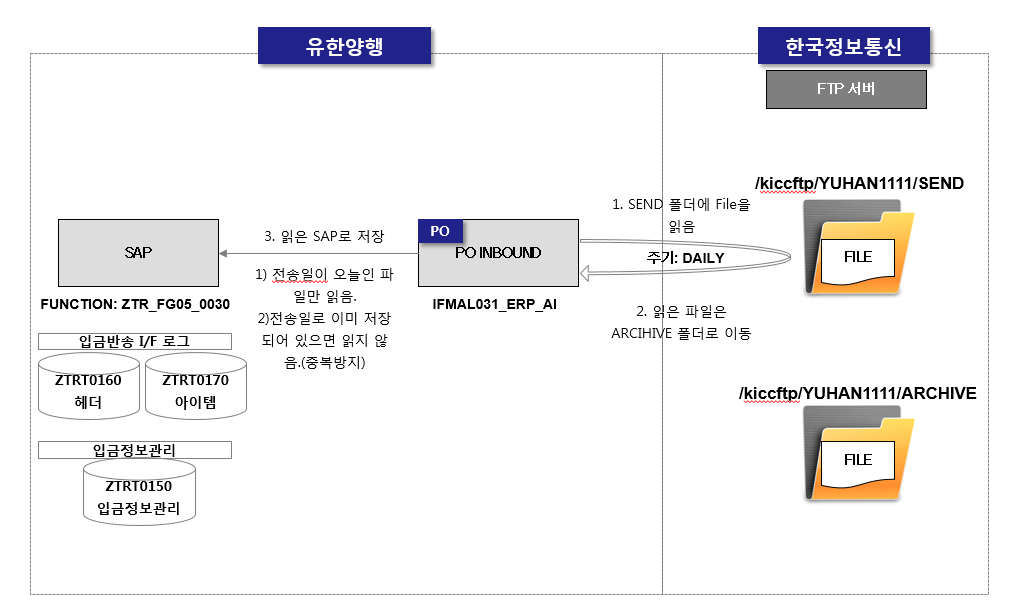 ERP 시스템 사용자 매뉴얼
화면 예시
항목/필드 설명
[신규 생성]
회사코드 : 1000 입력

2. I/F구분: MALL, POS를 구분하여 File Upload

3. 정산구분: 신규 생성 시에는 Excel File Upload를 통해 카드수금 대상 건을 생성 한다. 조회 선택 시 Upload한 내역을 확인하거나 삭제가 가능 함.

4. 파일경로: 신규 생성을 위한 파일 위치 지정   

5. 실행
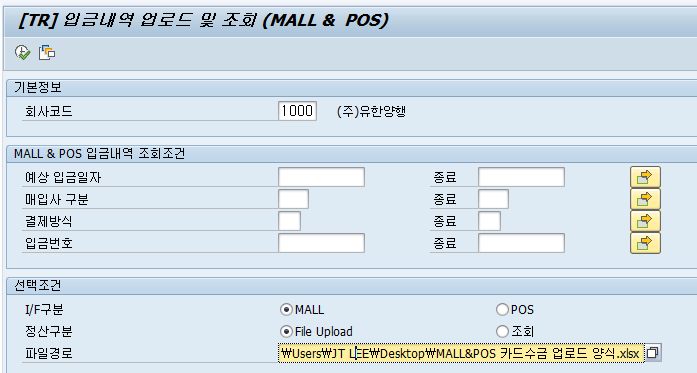 5
1
2
3
4
대상 건을 중복으로 Upload 시 중복 생성 됨.
MALL은 PG사에서 입금내역을 확인 하고 Upload양식이 맞춰 Excel 작성 후 업로드.
POS는 [TR] 카드입금예정리스트(POS) 프로그램에서 확정하거나, 확정하지 못한 내역은 Upload양식에 맞춰 Excel 작성 후 업로드.
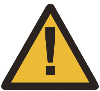 ERP 시스템 사용자 매뉴얼
화면 예시
항목/필드 설명
[신규 생성]
0. 업로드 내역을 확인
  - 금액 확인
  - 거래처, 채권그룹, 지점, 담당자 정보가 정확한지 확인.

저장: 화면에 보이는 내역이 저장 됨. 수정사항이 있을 경우. Back

2. 입금번호: 정상적으로 저장이 되었으면 입금번호가 채번 됨.
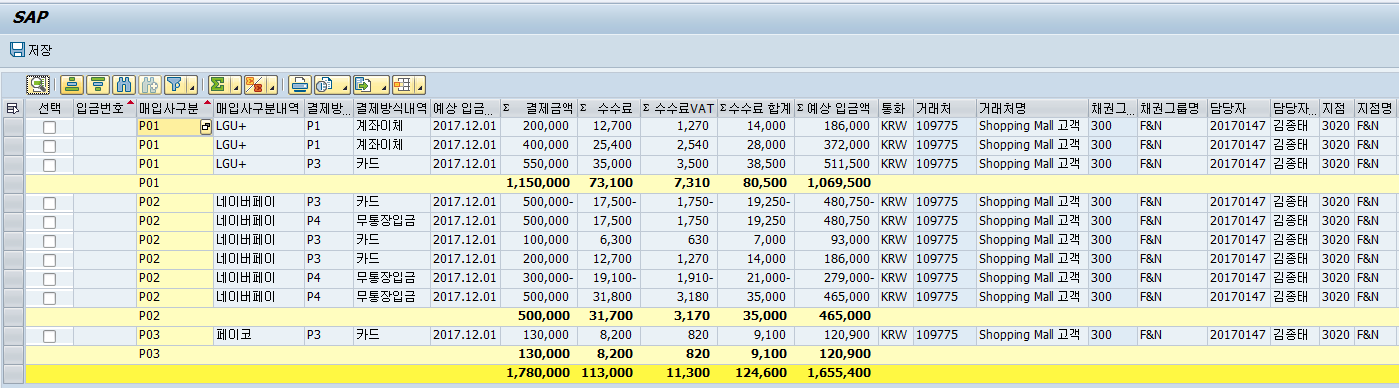 1
2
저장 버튼 클릭 시 화면에 보이는 값이 모두 저장 됨.
수정사항있을 경우 엑셀 수정 후 다시 Upload 함.
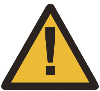 ERP 시스템 사용자 매뉴얼
화면 예시
항목/필드 설명
[조회]
회사코드 : 1000 입력

2. I/F구분: MALL, POS 구분

3. 정산구분: 조회 선택

4. 조회조건: 
 - 수금처리 건 미포함: 수금완료 건을 제외 하고 조회
 - 수금처리 건 포함: 수금완료 건을 포함하여 조회

5. 실행
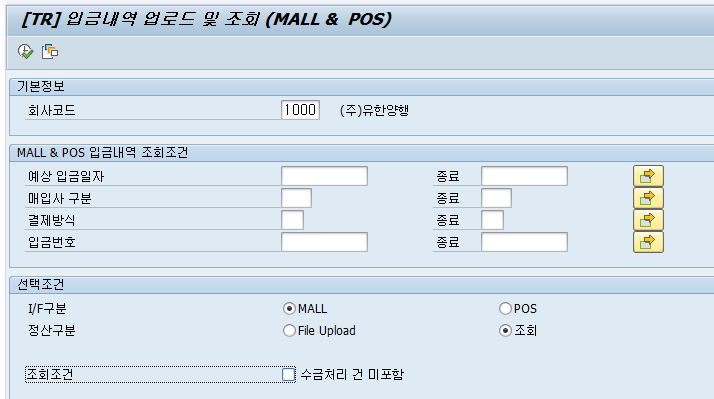 5
1
2
3
4
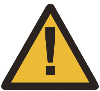 ERP 시스템 사용자 매뉴얼
화면 예시
항목/필드 설명
[신규 생성]
1. 선택: 삭제 대상 건 선택
2. 삭제: 선택 건 삭제
 - FBS_NO가 연결 된 건은 삭제 할 수 없다. -> FBS_NO 연결취소 후 삭제 가능.
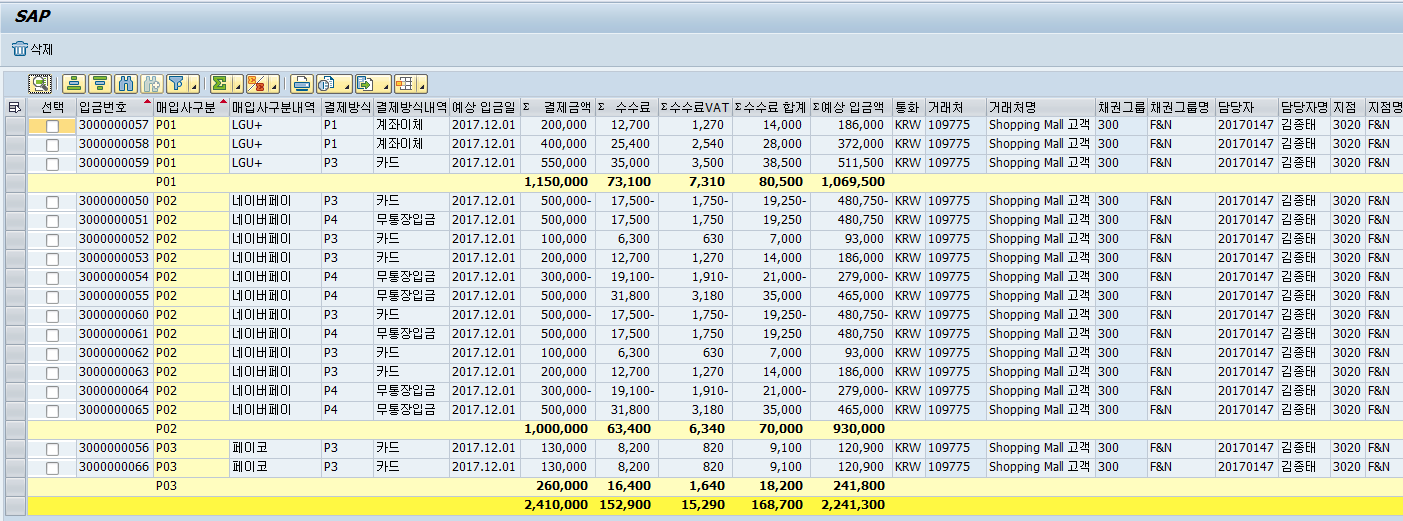 2
1
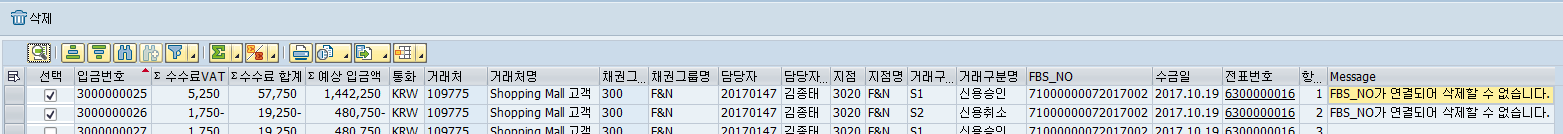 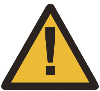 ERP 시스템 사용자 매뉴얼
화면 예시
항목/필드 설명
[조회 및 취소]
1. 회사코드 : 1000 입력

2. 예수금 조회 조건: 입금내역 조회
 - Mall또는 POS 통장으로 입금 된 내역을 확인 함.(FBS_NO)

3. 매입사 입금내역 조회 조건: Mall 업로드 내역, POS 입금확정 내역 조회

4. I/F 구분: MALL과 POS 입금 구분

5. 처리구분:
 - 신규등록: FBS_NO를 연결하지 않은 건.
 - 조회 및 취소: FBS_NO를 연결한 건.
 - 전체: FBS_NO 연결 유무 상관없이 모든 건.

6. 실행
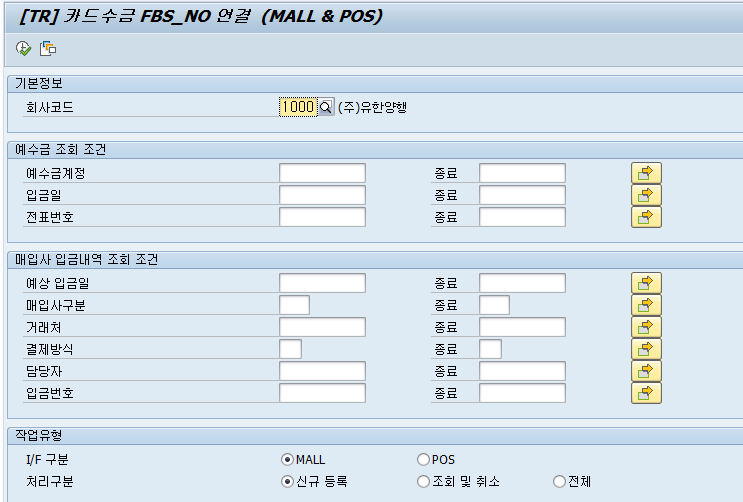 6
1
2
3
4
5
1. 예수금 조회 조건과 매입사 입금내역 조회 조건을 적절하게 활용하여 FBS_NO 연결을 원할하게 함.
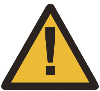 ERP 시스템 사용자 매뉴얼
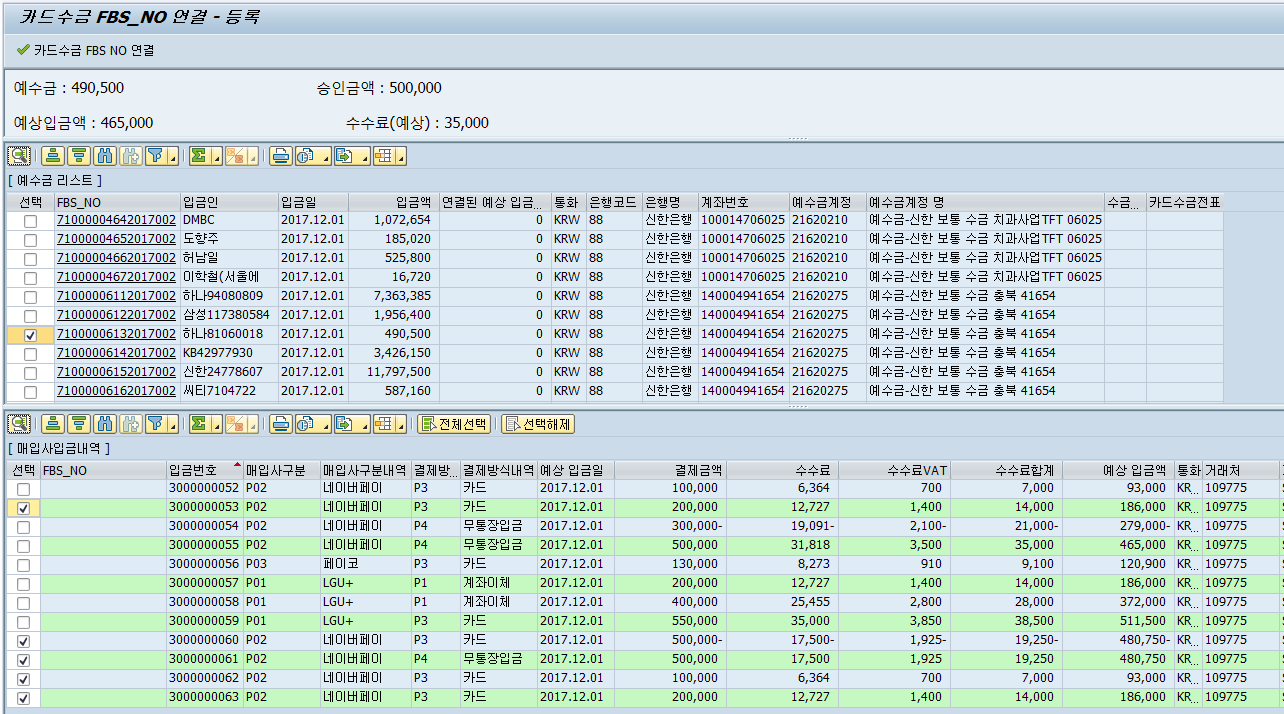 8
7
2
1
3
4
5
6
1. FBS_NO 선택: 통장에 입금 된 내역 선택
2. 연결된 예상 입금액: FBS_NO가 연결되어 있는 금액.
3. 매입사입금내역 선택: FBS_NO에 해당하는 건을 선택.
4. 결제금액: 결제한 금액
5. 수수료합계: 수수료 + 수수료VAT
6. 예상 입금액: 결제금액 – 수수료합계
7. 예수금 = 선택한 FBS_NO 금액 ,   승인금액 = 선택한 결제금액의 합,
   예상입금액 = 선택한 예상 입금액의 합, 수수료(예상): 선택한 수수료합계의 합
ERP 시스템 사용자 매뉴얼
화면 예시
항목/필드 설명
[조회 및 취소]
1. 회사코드 : 1000 입력

2. 예수금 조회 조건: 입금내역 조회
 - Mall또는 POS 통장으로 입금 된 내역을 확인 함.(FBS_NO)

3. 매입사 입금내역 조회 조건: Mall 업로드 내역, POS 입금확정 내역 조회

4. I/F 구분: MALL과 POS 입금 구분

5. 처리구분:
 - 신규등록: FBS_NO를 연결하지 않은 건.
 - 조회 및 취소: FBS_NO를 연결한 건.
 - 전체: FBS_NO 연결 유무 상관없이 모든 건.

6. 조회구분:
 - 수금처리 건 미포함: 수금완료 건을 제외 하고 조회
 - 수금처리 건 포함: 수금완료 건을 포함하여 조회
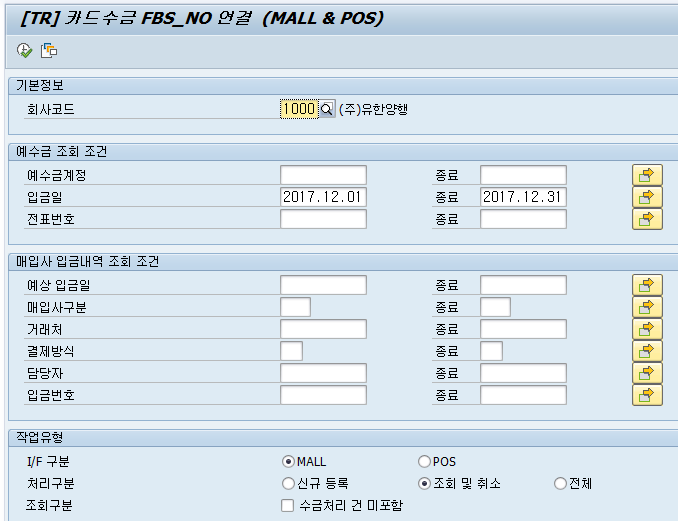 7
1
2
3
4
5
6
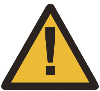 ERP 시스템 사용자 매뉴얼
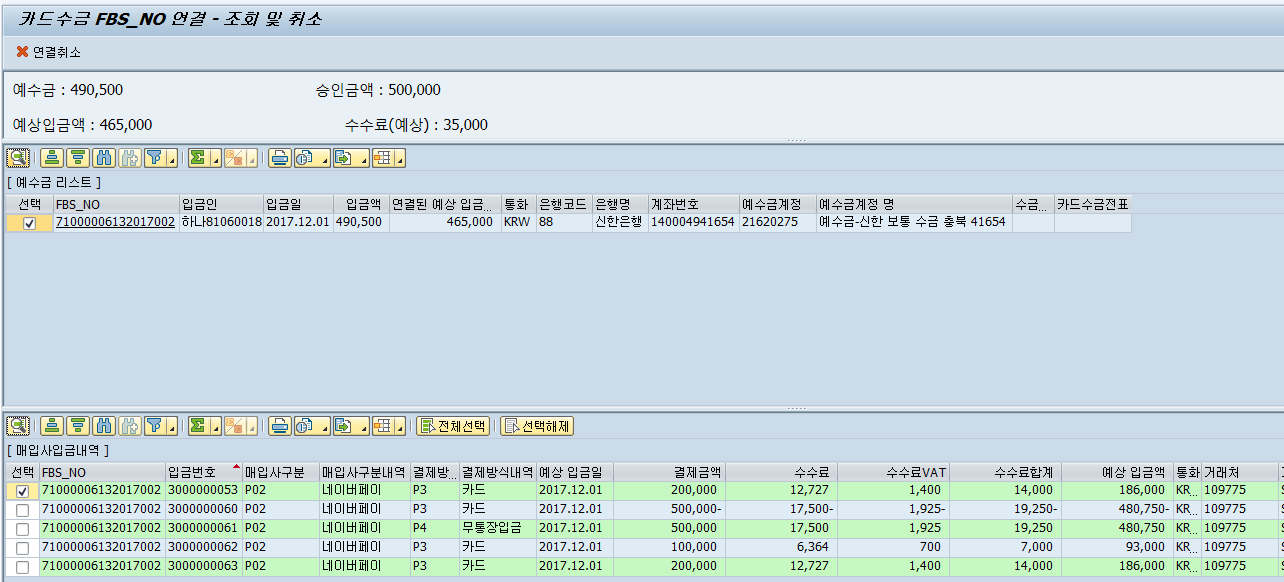 4
2
1
3
1. FBS_NO 선택: 선택 해주면 2. 내역이 화면에 보여진다.
2. FBS_NO 선택 시 내역이 보여 진다.
3. 매입사 입금내역 선택: FBS_NO연결 취소 할 대상을 선택 한다. 카드수금이 완료되었으면 선택할 수 없다. 수금취소 후 FBS_NO연결 취소 가능
4. 연결취소
ERP 시스템 사용자 매뉴얼
화면 예시
항목/필드 설명
[미처리]
1. 회사코드 : 1000 입력

2. 예수금 조회 조건: 입금내역 조회
 - Mall또는 POS 통장으로 입금 된 내역을 확인 함.(FBS_NO)

3. 매입사 입금내역 조회 조건: Mall 업로드 내역, POS 입금확정 내역 조회

4. 정산구분:
 - 미처리 : FBS_NO 연결 후 수금 처리하지 않은 건.
 - 처리완료 : 수금처리완료 건

5. 실행
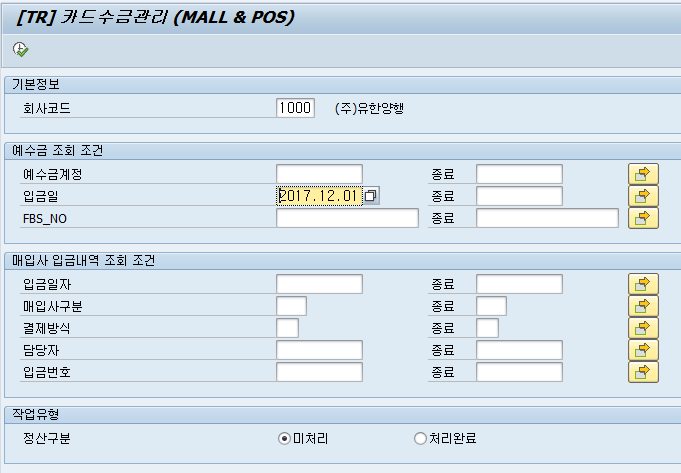 5
1
2
3
4
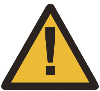 ERP 시스템 사용자 매뉴얼
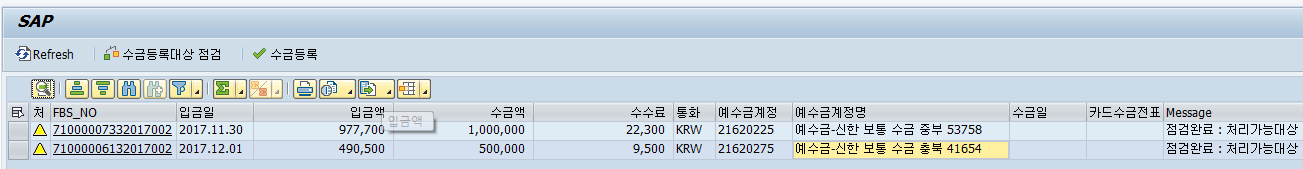 2
3
2’
3’
1
1. 대상건 선택: 여러 건 동시 선택 가능.
2. 수금등록대상 점검: 수금 가능 여부 체크
2’. 수금등록대상 점검 결과 값 출력
3. 수금등록: 수금등록
3’. 수금등록이 정상적으로 완료되면 카드수금전표가 생성 됨.
ERP 시스템 사용자 매뉴얼
화면 예시
항목/필드 설명
[처리완료]
1. 회사코드 : 1000 입력

2. 예수금 조회 조건: 입금내역 조회
 - Mall또는 POS 통장으로 입금 된 내역을 확인 함.(FBS_NO)

3. 매입사 입금내역 조회 조건: Mall 업로드 내역, POS 입금확정 내역 조회

4. 정산구분:
 - 미처리 : FBS_NO 연결 후 수금 처리하지 않은 건.
 - 처리완료 : 수금처리완료 건

5. 실행
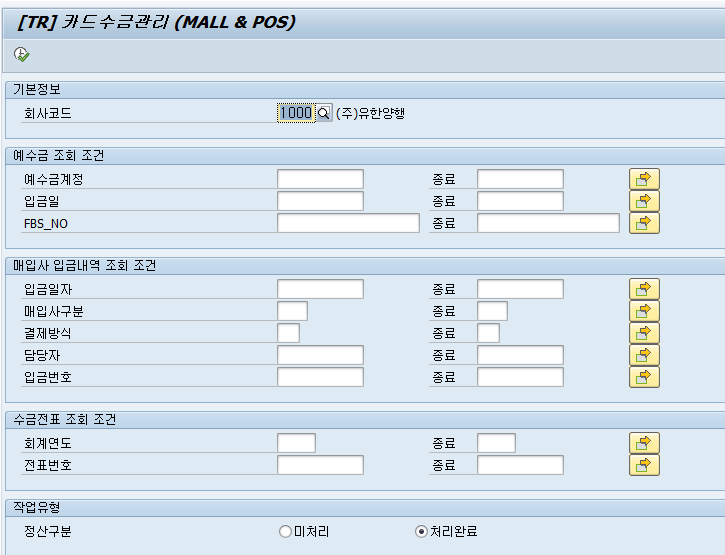 5
1
2
3
4
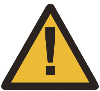 ERP 시스템 사용자 매뉴얼
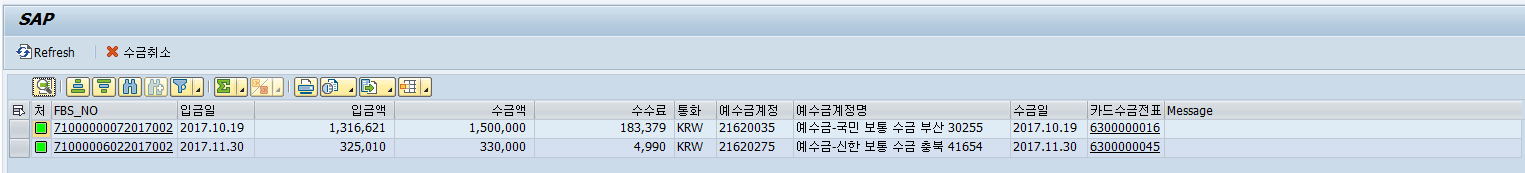 2
2’
1
1. 대상건 선택: 여러 건 동시 선택 가능.
2. 수금취소
2’. 수금취소 결과 값 출력.
End of material